Theory Construction
4. Research paradigms, processes and designsDina Abdelhafez
1
Overview
What are paradigms?
Paradigms and scientific innovation (background reading)
Paradigmatic debates in the social sciences 
Research Design
Research Process: (Post-)positivist and interpretive approaches
2
1. What are paradigms
Paradigms are frames of reference for scientific research

They provide fundamental answers to the questions:
What to study (unit of analysis)
Why to study it (research goals)
How to study it (research design, incl. processes)

Depending on their paradigm, scientists: 
study something different (unemployment rates, national policies, incentives and labour market regulations vs social relations and psychosocial well-being)
Use different methods (surveys vs in-depth interviews)
Have different goals (discover general patterns vs understanding subjects’ experiences)
Apply different criteria of what counts as evidence and truth
3
Studying the concept of Riots!
Crisis behaviour, a response to changes in people’s situation, causing them to react, often out of frustration (e.g. functionalist ideas about ‘relative frustration’, revolutions)

Rational, instrumental action, including its collective dimensions: violence is a resource that is mobilised by actors in order to achieve their ends (f.i. using violence to influence to decision-making).
Culture of violence
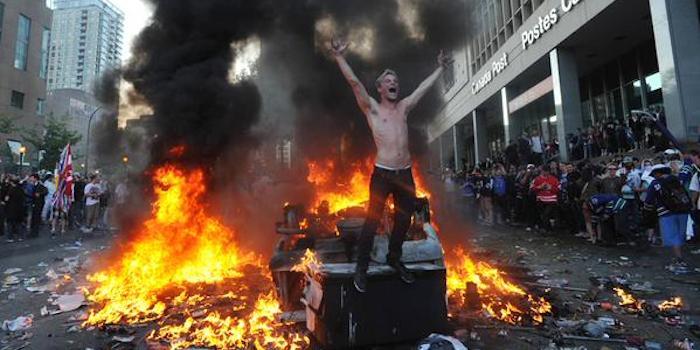 Each of these perspectives:
requires a different research design (incl. methods) and research process
is rooted in different literatures, concepts and theories
4
[Speaker Notes: And each of these requires a different way of thinking, a different way of approaching your topic (focussing on political movements, focussing on an everyday culture and sense-making, focussing on relative deprivation…)]
What are paradigms?
A frame of reference consisting of concepts and procedures within which research is structured (e.g. idea of ‘social system’ within sociology, action and reaction within physics) 
Ontological assumptions on what the social world looks like. E.g. ontological individualism: the social world consists of individuals, rather than social groups or institutions
Scientific cultures: scientists are socialised into particular conventions and procedures
Canons: recognised scientific achievements that, for a time, provide model problems and solutions for a community of practitioners (cf. Weber/Durkheim within sociology)
5
[Speaker Notes: Canon: study the sociological reality of the phenomenon, study the phenomenon in a sociological way.]
In the social sciences: these paradigms exist alongside each other
E.g. studying “work” is done by scientists focusing on social policies, social work, social networks, culture of poverty, sociology of space, sociology of organisations,…
Each of these have very different methods and make different assumptions on what “work” actually is (labor market, social inclusion, status,…)
Sometimes there are fierce debates, but most of the time, they simply do not “debate” with one another (incommensurability)
6
[Speaker Notes: e.g. department of sociology: poverty is studied by at least two research groups. One working on social policy and the labour market, using survey analyses. The other working on social exclusion, social work and the city. They rarely engage in actual debates or discussions. They are not even rivals: they speak a different language. Sure, they may complement each other, but they look at similar phenomenon in a very different way.]
Paradigmatic debates in the social sciences
Basic social science debates (cf. Abbott)
Abbott, A. (2004) Methods of Discovery. Heuristics for the Social Sciences, New York: Norton, pp. 43-53.
Epistemological debates: means how to create reliable knowledge about society? 
Which methods do we use?
What counts as valid knowledge?

Ontological debates: means what is the social world?
E.g. does social reality consist ultimately of individuals and their actions, or of groups and institutions? 
E.g. is there an independent, external reality, or can we only examine intersubjective constructions of reality?
7
Examples of Basic Debates
Sociological analysis
Narrative sociology
Social life can only be explained by abstract analysis

Emphasis on ‘causality’: what is the effect of variables on other variables

E.g. what is the effect of the education attainment of one’s parents on the risk of long-term unemployment?
Telling stories

To explain why something happens you need to tell a story including subjects’ experiences, their motivations and the context in which they act

E.g. how do individuals experience long-term unemployment, and how does this feed into particular types of actions?
8
Examples of Basic Debates
Culturalism
Behavorism
Society mainly exists in social structures (regular patterns of social behaviour).
E.g. Demographic phenomena (mortality, marriage, migration, etc,), organisational behaviour, voting, allocation of positions within the labour market,…
One can discuss ‘demographic behaviour’ without much reference to phenomena outside demography or even to the ‘meaning’ of this behaviour (= behaviourism).
Often associated with ‘rational’, predictable behaviour’.
Society mainly exist in cultural systems (language, religion, etc.)
Culture = system of symbols by which people understand and direct their lives.
Social life is incomprehensible without investigation of the symbolic systems that encode it.
Analysis of culture is mostly associated with ‘interpretive methods’, but this is not necessarily the case.
9
[Speaker Notes: F.i. DivorceQuestion: Reflect this paragmatic on a certain topic in the exam]
Examples of Basic Debates
Individualism
Emergentism
The only ‘real’ entities in the social world are human individuals, so we must study their individual actions.
Anything that appears to be ‘emergent’ social behaviour must be the consequence of individual processes (methodological individualism).
Quite common in economics and psychology (but also in sociology).
The social is real, so we must study either the effects of social determinants on individual actions, or on groups, institutions and organisations.
Individuals are a product of the social.
More common in sociology.
10
[Speaker Notes: Individualism is always in economic and psychology, individual motivation]
Examples of Basic Debates
Individual choice
Social constraint
Key to understanding is ‘why people have no choices to make’
‘social structure’ constrains and directs individuals  (e.g. poverty, life style)
Individuals are not free to make their choices unconstrained, except in specifically designed institutions such as markets
Understanding society lies in understanding how individuals make choices (economist presume they already know how individuals do this – by maximizing utility)
Alternatively, figuring out the intended and non-intended consequences of their making choices in groups (markets: what are the social consequences when many people make the same choices?)
11
[Speaker Notes: What needs explanation? 
This has political ramifications (e.g poverty)What needs explanation? 
This has political ramifications (e.g poverty)the division of individualism and Emergentism leads to this two pragmatic division, we make our assumption about the individual choice according to the individualism paradigm]
Research designs
Research design = the plan for carrying out your research
This includes the research process: the phases or the steps through which you proceed
This includes: literature review, theory-building, developing a research question, the types of data you will collect, how you will collect your data (methods), which (ontological) assumptions you make about social reality, how you will analyse your data, and writing up
These building blocks need to fit with each other

Differs between (post-)positivist and interpretive approaches

One is not inherently better than the other: they provide different answers to different types of questions…
12
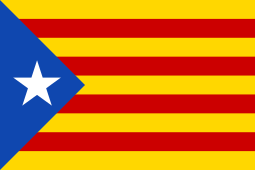 Research processes
E.g. imagine that you are interested in Catalan identity
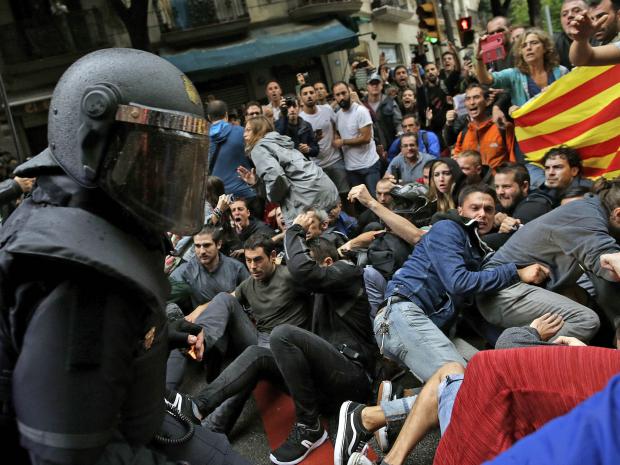 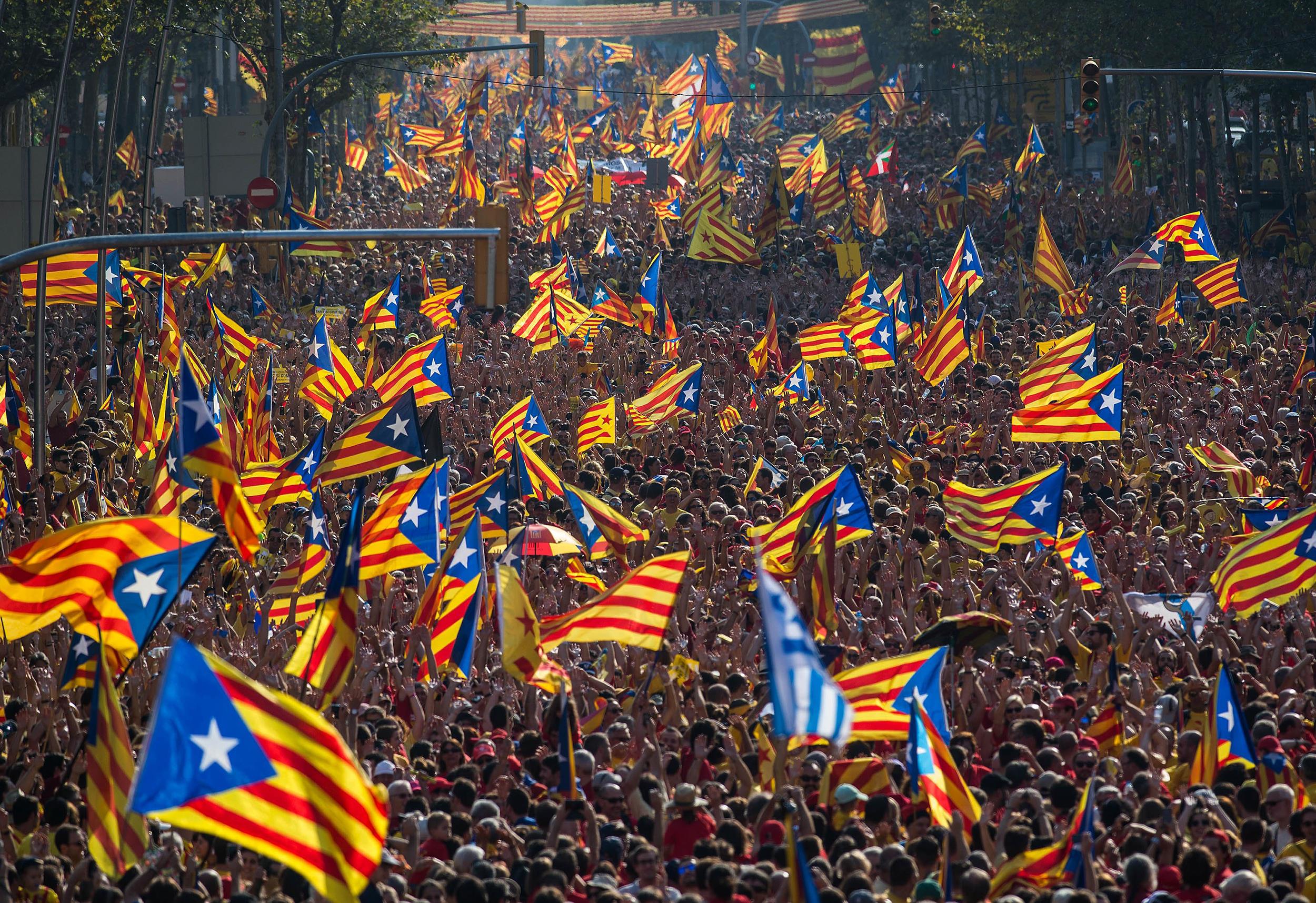 13
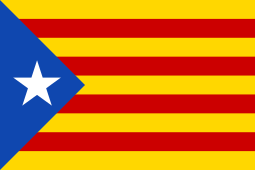 Research processes
Researcher A: first reads the literature, identify the right concepts for your topic (e.g. national identification), establishes particular hypotheses or research question (e.g. the impact of class on preference for independence), operationalizes them by finding the values to measure your concept, develops a survey to collect the data to answer your research question and hypothesis, then analyses the data and writes a research report

Researcher B: first conducts qualitative interviews, analyses them systematically, produces new concepts (e.g. a specific type of national identity), goes back to the literature and writes a research report

Researcher C: conducts qualitative interviews and reads the literature at roughly the same time through the research process, continuously trying to reframe and further develop the research question.
14
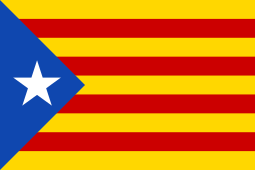 Research processes
E.g. imagine that you are interested in Catalan identity

Researchers A and B use a (post-)positivist approach

Researcher C uses an interpretive approach
15
Research processes
Positivist: linear process

Deductive (from theory to data) (researcher A)
Literature and theory
Developing a research question
Developing specific, testable hypotheses
Build a theoretical model
Testing the hypotheses and the model
Constructing a formal theory by adapting your model
 Writing about the research findings 

Goals: refining, advancing and testing existing theories
Research Methods: quantitative (mostly)
16
Research processes
Positivist: linear process

Inductive (from data to theory) (researcher B)
Collecting data on a general research topic
Developing concepts that are grounded in these data
Developing a more specific research question
Going back to the literature
Writing about the research findings

Goals: generating new theories (and knowledge in general); explorative
Research Methods: qualitative (mostly)
17
Research processes
Interpretive: circular process

Abductive (researcher C)
Going back and forth between the field, the literature and theory
Starting from a general research topic
Then developing a more specific research question throughout the entire research process
Writing is an integral part of theorising and analysing data

Goals: understanding how different respondents experience and interpret the social world, and how this influences how they act
Reseach Methods: qualitative
18
Summing up the Research Processes
Positivist
Deduction: from theory to data
Induction: from data to theory 
Positivist approach:
“treats research and the theories, it tests or generates and supports as an exact replication mirroring the social-political world, which the researcher studies from a position external to that world”  (SS&Y, 40)
There is ultimately one external, objective reality (facts are facts)
Quantitative and qualitative methods (but mostly quantitative)

Interpretive:
Abduction: going back and forth between data and theory.
Interpretive approach:
“sees research findings as resulting from intersubjective, meaning-focused processes that themselves interact with and potentially shape the world we study” (SS&Y, 40)
Focuses on sense-making, meaning-making, interpretation and lived, embodied experiences
There are multiple, (inter)subjective realities
Qualitative methods (although this can include analyses of quantitative data)
19
(Post-)positivist research design
The ideal of objectivity
Research needs to correspond to an external reality (talk about the facts as they are, independent of specific contexts)
Other scientists doing the same research should be able to come to the same conclusions
Typical characteristics of a good theory:
Must be testable, whereas interpretive research should “resonate”, help us understand how respondents’ make sense of the world
Explain a phenomenon using a minimum of concepts and principles: complexity reduction and schematic clarity. Whereas interpretive research should provide a wide range of thick, situated descriptions. 
For more criteria, see Jaccard & Jacoby
20
(post)-positive Building Blocks
Theories and propositions

Hypotheses

Models
Concepts

Indicators and operationalisation

Measurements
21
(post)-positive building blocks
Theories and propositions: “a set of statements about the relationship(s) between two or more concepts or constructs” (Jaccard & Jacoby)
E.g. social mobility (concept I) is higher in social-democratic welfare states (concept II) than in liberal welfare states (concept III)
Hypotheses: “empirically testable statements/assumption that are derived from theories and that form a basis for rejecting or not rejecting those theories, depending on the results of empirical testing.”
E.g. young adults between 18 and 26 in Denmark whose parents have not received higher education, will have more chances of receiving higher education than a similar age cohort in the United Kingdom
Models: schematic representations of theories (including specific hypotheses)
22
(post)-positive building blocks
For example: from theory to hypothesis

You start from the general proposition or theory that “people can better recall negative information about a person than positive information”

Construct an hypothesis by making the general proposition more concrete: “what will happen in an experiment where college students are read a list of positive and negative adjectives and asked to recall the adjectives 2 minutes later.”

“The hypothesis is that the number of negative adjectives recalled by the students will be greater, on average, than the number of positive adjectives recalled.”
23
(post-)positive building blocks
Hypotheses
Give explanation of the puzzle (i.e. they clearly provide a causal mechanism through which a specific outcome is generated)
Are formulated in an unambiguous way 

Test implication: 
Concrete, empirically testable predictions/assumptions whichare derived from your hypothesis 
Enable a clear refutation or falsification of the hypothesis
Formulated in such a way that it is answerable and feasible in terms of research design
24
(post-)positive building blocks
Hypotheses

Are important because they clarify what you are researching.

Specifically a hypothesis serves following functions:
Provides focus: tells you what specific aspects of a research problem to investigate
Tells you which data (not) to collect
Enables you to refine the theory and conclude what can be considered ‘true’ and what ‘false’
25
(post-)positive building blocks
Hypotheses: key characteristics 
They are inambiguous, specific and conceptually clear
“The average age of the male students in this class is higher than that of female students”
“suicide rates vary inversely with social cohesion”
  
Hypotheses should be related to the existing body of knowledge

Hypotheses should be operationalisable
26
(post-)positive building blocks
Hypotheses: an example
RQ: “Why do some persons or households do not take up social benefit or services, although they have the right to do so?”

Hypothesis 1: lack of knowledge about the specific eligibility conditions
Testable implication: a survey examining respondents’ knowledge of elgibility conditions, as well as their actual take-up of those benefits or service

H2: they don’t need the benefits
H3: they are afraid of stigmatisation
H4: they may think they’ll find a job soon
H5: administrative procedures are too complex
27
(post)-positive building blocks
Concepts: “categories for the organisation of ideas and observations” (Blumer in Bryman 2005)
Can be subdivided into dependent or independent variables
They need to be defined as precisely, unambiguously and clearly as possible
E.g. upward social mobility, intelligence, power, migration motivations.

Concepts are operationalised through indicators
E.g. upward social mobility can be operationalised by comparing the relative income of an individual’s parents and his/her own income

And concepts ideally have different dimensions
E.g. Seeman (1959): alienation consists of five dimensions, each of which has to be operationalised through one or more indicators: powerlessness, meaninglessness, normlessness, isolation and self-estrangement
28
(post-)positive building blocks
Measuring: translating social reality into quantities (range of values, scores, statistics,…)

You will conduct your actual research on these quantities, that serve as observations of a social phenomenon

E.g. personal income, household income, age, number of children,…
29
(post-)positive building blocks
Why measure? (Bryman 2005)

Allows us to identify the differences between people, instead of large/extreme differences

Provides us with a consistent device or tool for making distinctions
“a measure should be something that is influenced neither by the timing of its administration nor by the person who administers it.”
i.e. it provides reliable data that is consist, independent of the researcher collecting and analyzing the data.
Allows for more precise estimates of the degree of relationship between concepts
E.g. you can compare whether job satisfaction is explained best by income, organisational structure , colleagues or career perspectives
30
The (post)-positivist approach: Grounded theory
Inductive, sometimes qualitative research

Systematic coding of qualitative data following a detailed, bottom-up process
Then organising these initial, specific codes into more general ones
Linking these codes to one another by developing concepts
Constructing relations between these concepts in a formal theory
31
Interpretive ideals
The ideal of (inter)subjective understanding: what does the social world mean to a group of individuals. How do they interpret events, actions and persons? How do they construct a social reality of their own?  

Concentrates on embodied, lived experiences: you study what human beings do, feel, think and say in specific contexts, and you do so by adopting an holistic stance (taking into account all relevant elements from that particular context)
32
Interpretive ideals
Yet explanation should be equally important!

Weber’s Erklärend Verstehen: trying to analyse people’s actions by reconstructing their motivations
This requires an understanding of what these actions mean to them.
This is key to a sociological approach: always try to relate these meanings to social actions.
In other words: interpretive sociological analysis should help you understand why people act the way they do
33
Interpretive building blocks
Research topics and research questions

Abduction

Hermeneutic circle

Concepts
34
Interpretive building blocks
You start from a broader “research topic”, rather than a specific, fully developed “research question”

Precise research questions (RQs) often emerge only halfway or near the end of your research

This is because interpretive RQs require more in-depth knowledge about the specific case you are studying: interpretive RQs emerge from continuously moving back and forth between field experiences and literature
35
Interpretive building blocks
Interpretive research designs are more open-ended and flexible, and less focused on testing hypotheses or existing theories

In the beginning، you usually do not know what it is precisely that you will study (i.e. which explanation) and which concepts you will use, unless you are already strongly familiar with the research topic.

Your final RQ (i.e. which explanation) ultimately depends on the findings emerging from fieldwork, and how this relates to the existing literature
36
Interpretive building blocks
Abduction: continuously moving back and forth between the field and the literature, between empirical analysis and theory, between what is puzzling and possible explanations

“abduction” comes from Charles S Peirce, an American pragmatic philosopher: pragmatism refers to a focus on practical reality, as it is experienced by human beings (instead of abstract measurements).

Abduction comes from Latin,  “leading away” of one individual from another.In that sense, the researcher is led away from a puzzle towards its possible explanation

Following a puzzle: “the researcher may feel caught up in the puzzle, and if there is a struggle, so the researcher will struggle with the process of sense-making: of coming up with an interpretation that makes sense of the surprise, the tension, the anomaly.” (SS&Y)
37
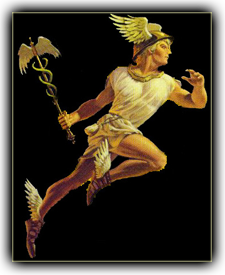 Interpretive building blocks
Hermeneutic circle:

Derives from Greek: to “translate”, “interpret” (cf. Hermes), explain

There is no fixed starting point for hermeneutical analysis: “the process of sense-making beings wherever the individual “is” in her understanding at that moment, with whatever grasp of things she has at that time.” (SS&Y)
38
Interpretive building blocks
The role of concepts

On the one hand: new concepts, relationships, explanations or accounts are created throughout the process.

On the other hand: existing concepts may be used as a tool to “see, observe” and understand how specific subjects make sense of the world

For both purposes, concepts can be suggestive and vague, rather than precise and clear.
E.g. which terms do long-term unemployed persons use to describe their feelings vis-à-vis the labour market, and which different meanings do they ascribe to those terms? 
What is important is that these concepts are useful in helping us understand what something means to the subjects that are being studied
39
40
Situating the social sciences
These differences between (post-)positivist and interpretive approaches are more than merely a matter of quantitative vs qualitative methods

They represent different paradigms, making different assumptions on what to study, why to study it and how

These paradigms have different historical roots: they emerge from a historical differentiation between “nomothetical sciences” (e.g. physics, chemics, economics) and the “humanities” (e.g. literature, philosophy, history,…)
41
The ‘in between’ position of the social sciences
Some traditions in the social sciences are based on the paradigm of the natural sciences, while others are based on the interpretive paradigm of the humanities.
42
‘Nomothetical’ or natural sciences
E.g. physics, chemistry, neuropsychology,…

Study objects whose behaviour can be empirically observed (e.g. gravity)

They try to explain the observed ‘behaviour’ by means of universal laws (Greek word ‘nomos’ = law)

Nomothetical science is only possible when the observed behaviour is ordered, regular and predictable

Core business = testing hypotheses by strictly following a limited set of procedures

Works best through experiments in laboratories
43
‘Nomothetical’ sciences
E.g. Boyle’s law on “gas”
If the temperature remains the same, pressure and volume are inversely proportional (omgekeerd evenredig): if the volume shrinks, than the pressure rises
This will always be the case, irrespective of time and place

General statements about universal patterns

Represented best mathematically orgraphically 

Explanation in two steps:
Proposing general laws
Verifying these laws through specific tests
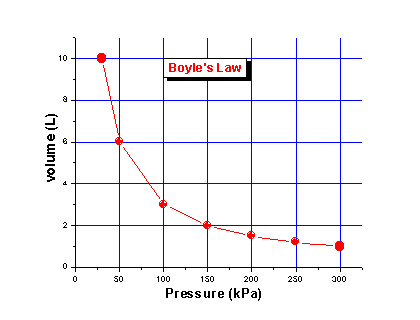 44
Hermeneutical sciences (humanities)
E.g. history, literature, art, law,…

Study ‘meaningful’ behaviour, cultural objects or historical events, assuming that there is a ”meaningful” intention in all these phenomena

Anti-naturalistic:  human beings’ actions do not obey to universal laws, hence their behaviour cannot be perfectly predicted

Idiografic: tries to capture the ‘uniqueness ‘of an event, action or person

Necessity of ‘interpretation’: there is no such thing as « pure facts » that completely speak for themselves
45
Social sciences
Are in between because there are both general patterns in human behavior, yet these are never fully determined, hence they require interpretation

Social reality has elements that can be studied along the pattern of the natural sciences

And it has got elements that can be captured better by the approach of the humanities.
46